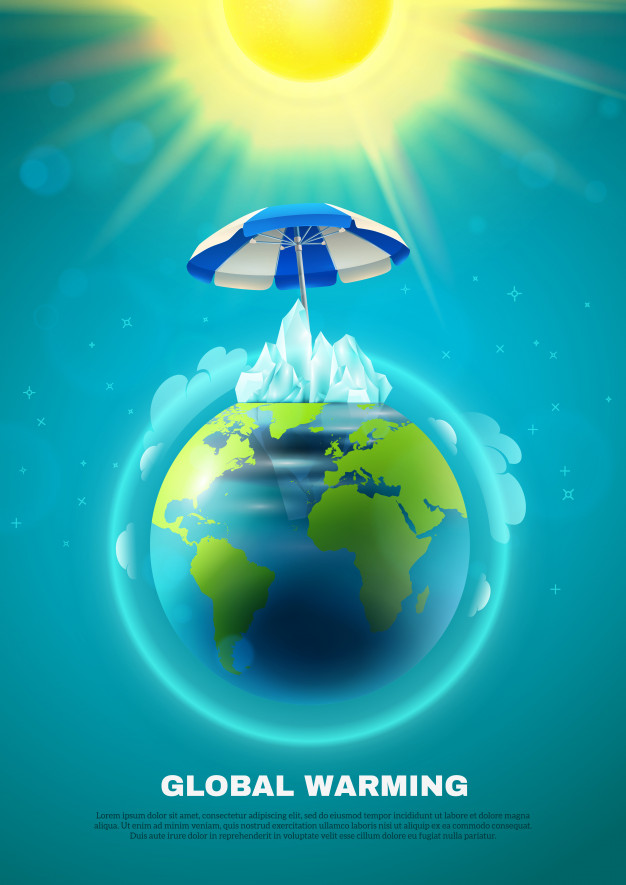 生活事件事例「關注氣候變化」價值觀教育（可持續發展教育）高小及初中教育局德育、公民及國民教育組製作2020年12月
Image: www. Freepik.com
學習重點
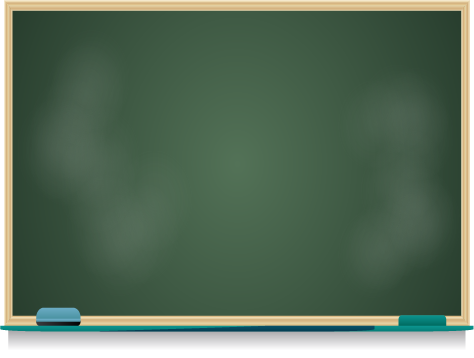 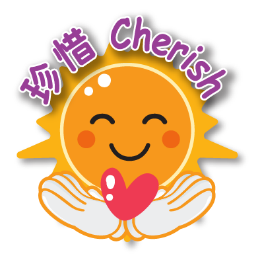 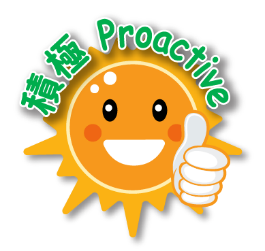 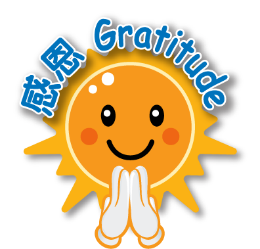 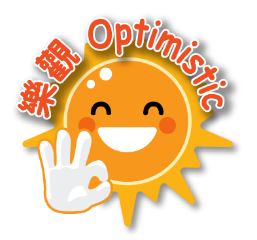 Images: www.freepik.com
[Speaker Notes: 亡]
短片(一)
短片來源:香港電台  日常8點半—原來係咁
[Speaker Notes: 教師播放香港電台短片:日常8點半—原來係咁 --  颱風山竹襲港 - 超強颱風的破壞情況

https://podcast.rthk.hk/podcast/item.php?pid=1429&eid=121490&lang=zh-CN]
反思問題
大家記得2018年的超級颱風山竹對香港的影響嗎？你當時有甚麼經歷/感受？
你認為超強颱風和氣候變化有關係嗎？  為什麼?
氣候變化和人類活動有甚麼關係？
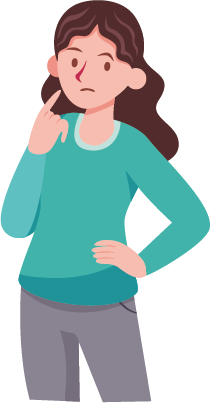 Image: www. Freepik.com
[Speaker Notes: 教師可將學生分為3-4人一組，進行討論。

教師透過超級颱風的生活事件或經歷，讓學生了解氣候變化與人類生活的密切關係，並反思個人對環境能負起的責任。]
短片(一)
短片來源: 香港天文台  氣象冷知識
[Speaker Notes: 教師播放香港天文台短片: 氣象冷知識  -- 全球持續升溫，鼠輩何處容身？

https://www.youtube.com/watch?v=jXjU3kDd3hA]
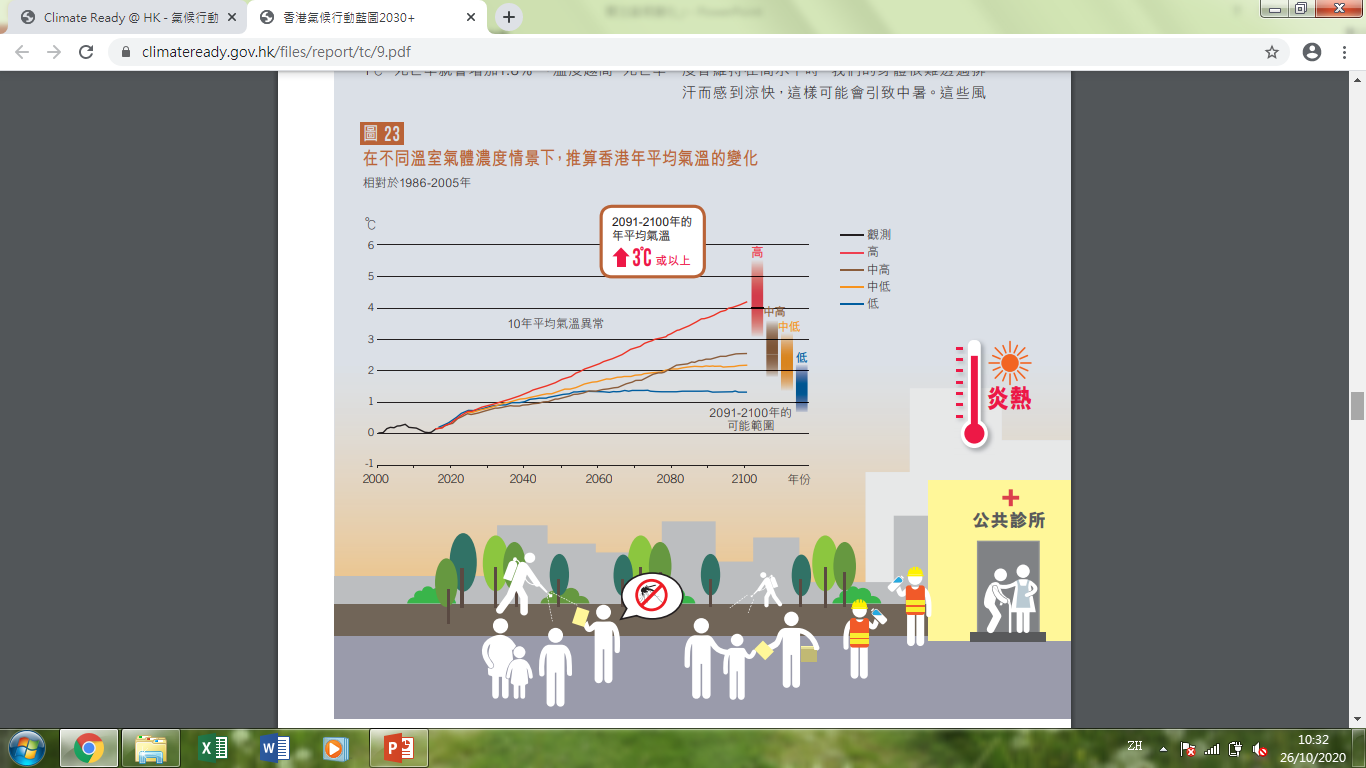 圖片來源:環境局 香港氣候行動藍圖2030+
反思問題
為什麼有人提出將氣溫升幅限制在1.5-2℃之內?
全球暖化，對香港和你會帶來什麼影響？
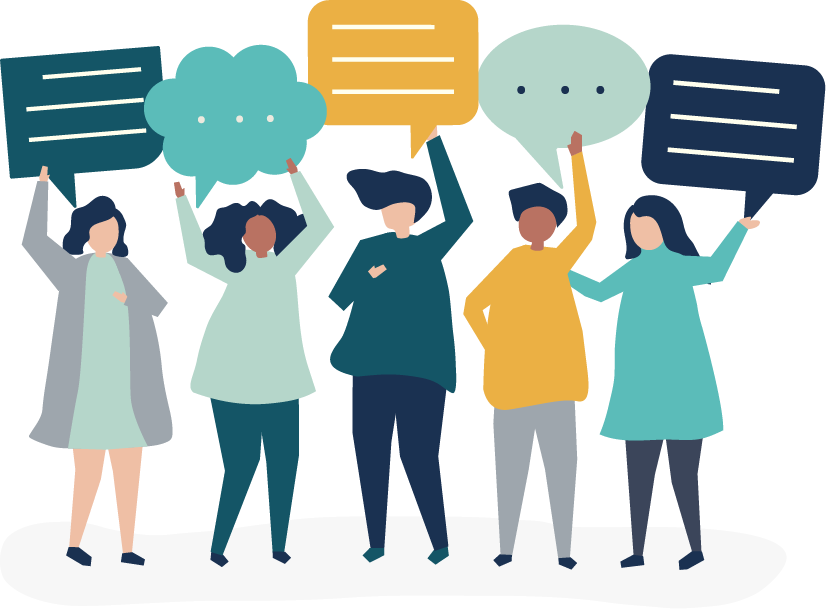 Image: www. Freepik.com
[Speaker Notes: 教師可將學生分為3-4人一組，進行討論。

教師透過超級颱風的生活事件或經歷，讓學生了解氣候變化與人類生活的密切關係，並反思個人對環境能負起的責任。

參考資料 : 氣候變化 (香港天文台)
氣候變化的影響: 
溫室氣體加強溫室效應，導致全球暖化，極端天氣愈趨頻密和強烈:例如超強颱風、龍捲風、暴雨、洪水、乾旱、熱浪和寒流。

生態系統: 影響動植物品種棲息地，增加物種滅絕的風險。

誘發疾病:氣溫上升有利病媒生存和繁殖，增加患病風險。]
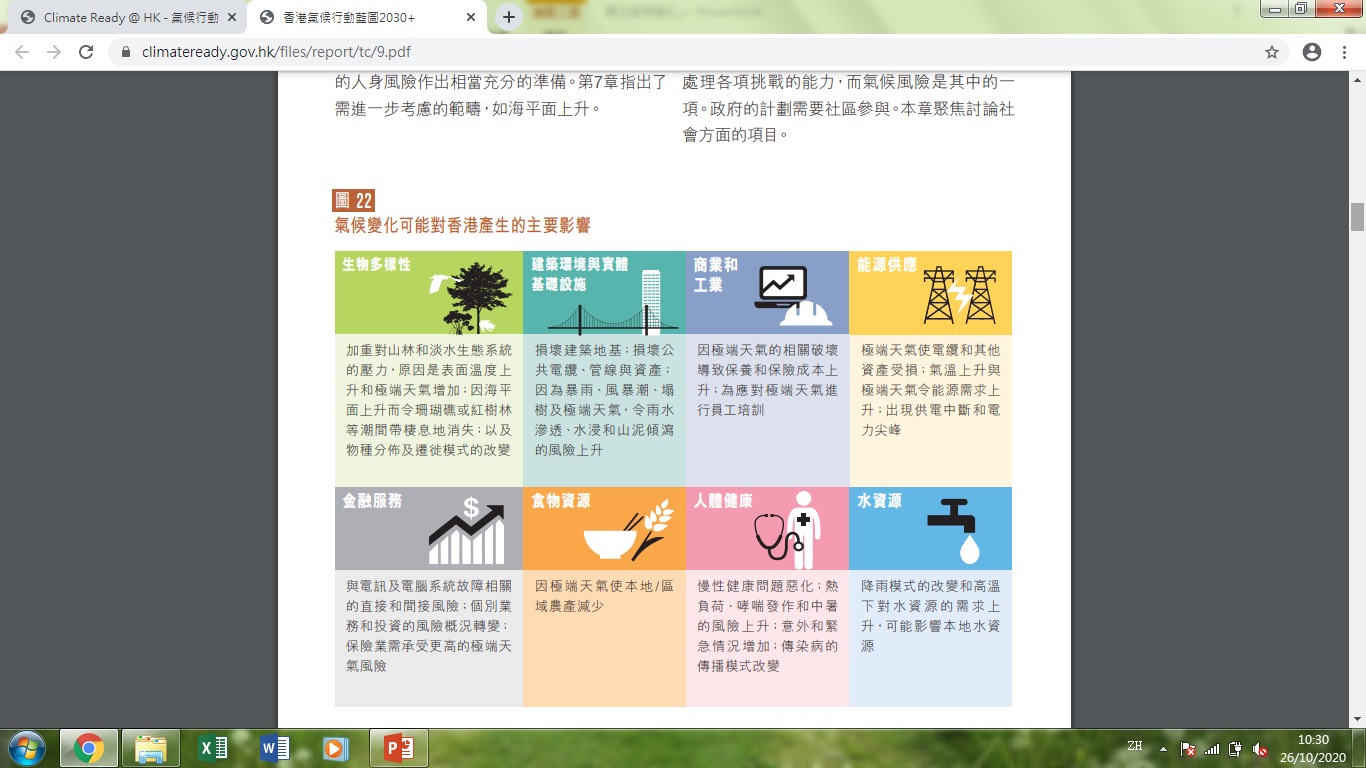 圖片來源:環境局 香港氣候行動藍圖2030+
我的行動承諾
作為地球一份子，你可以在衣、食、住、行各方面可如何暫緩氣候變化？  
試為地球的未來作出「行動承諾」，積極改變日常的生活習慣，如節能減廢、簡約生活，為大眾福祉作出承擔。
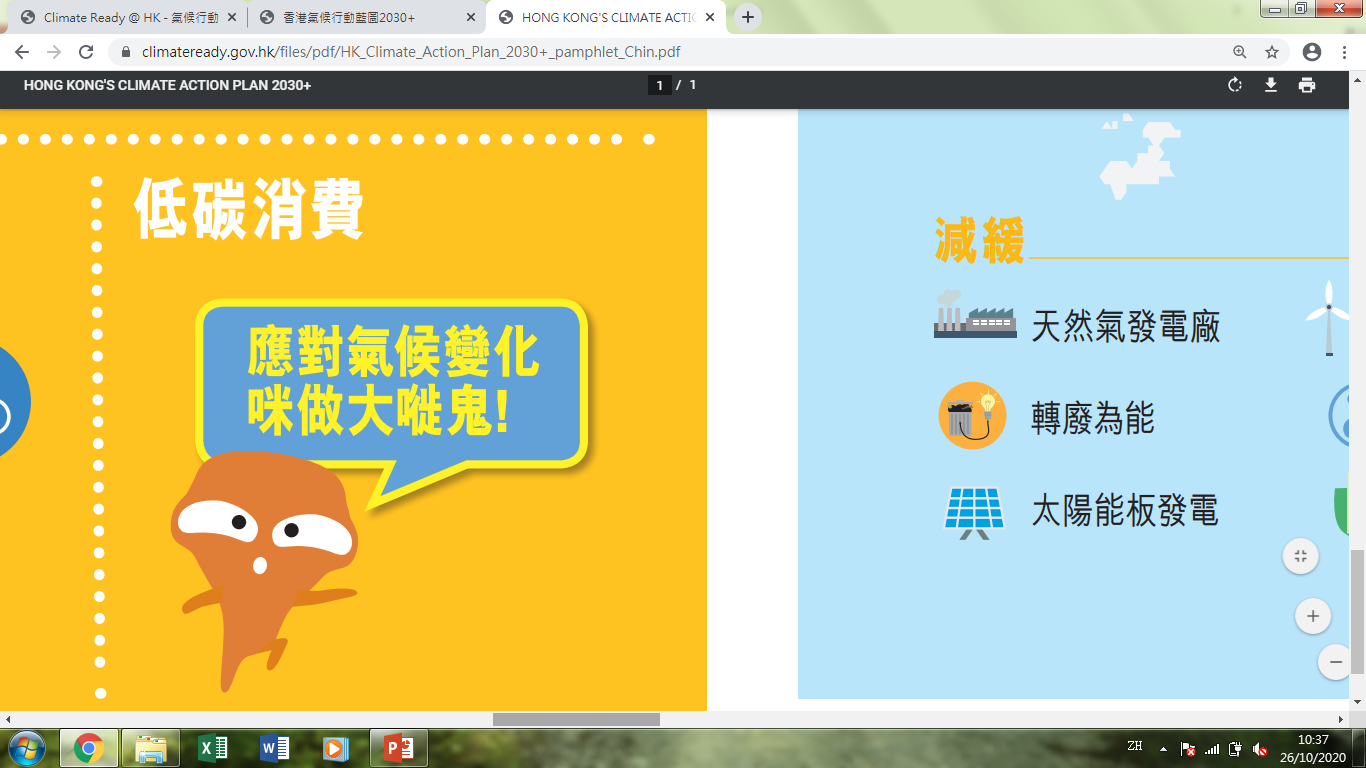 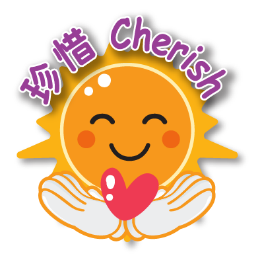 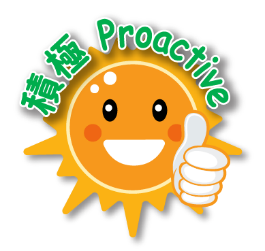 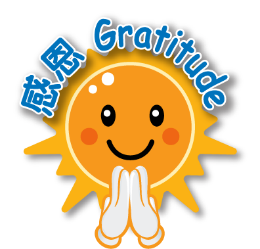 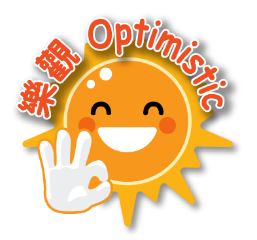 圖片來源:環境局 香港氣候行動藍圖2030+
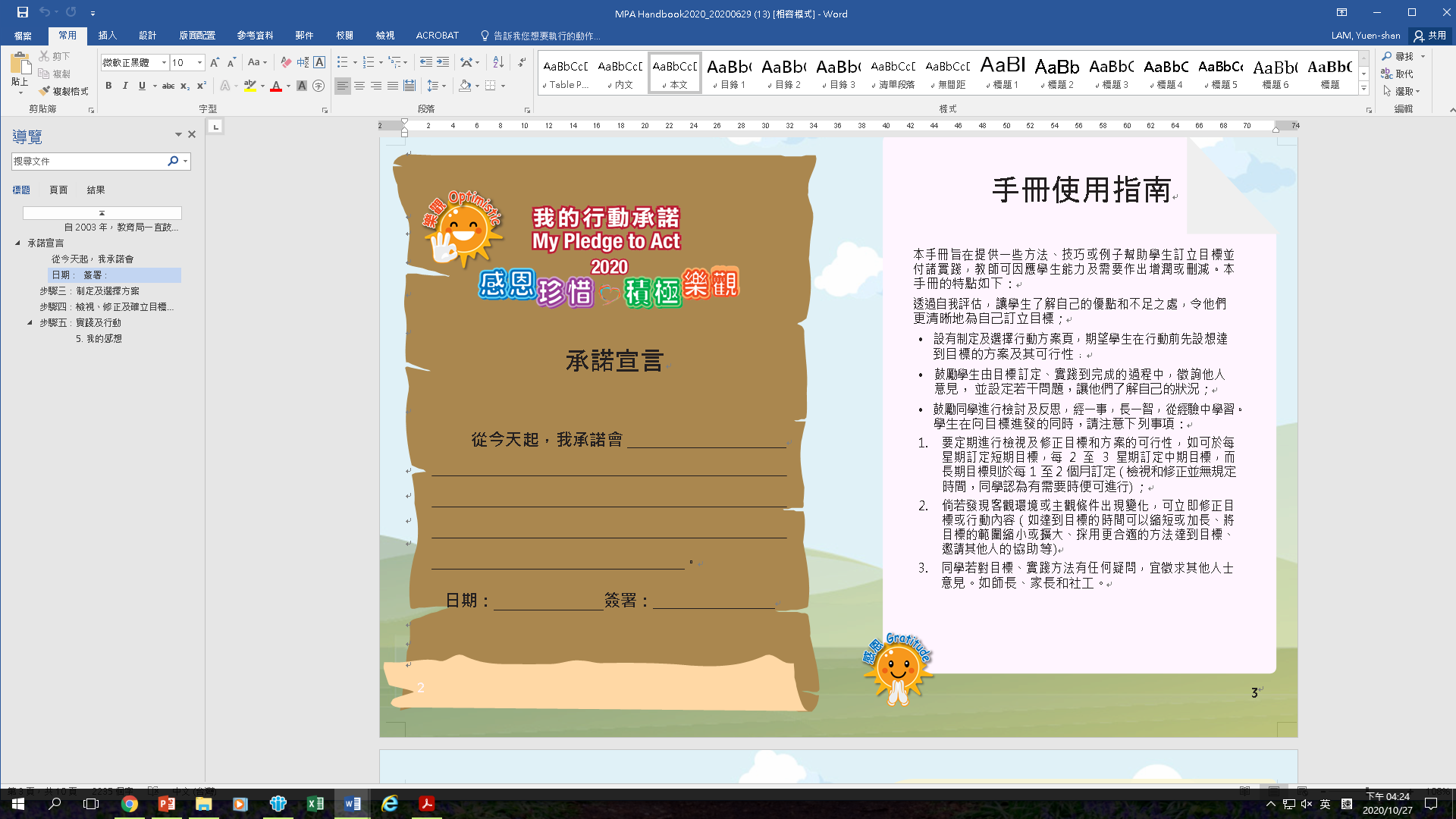 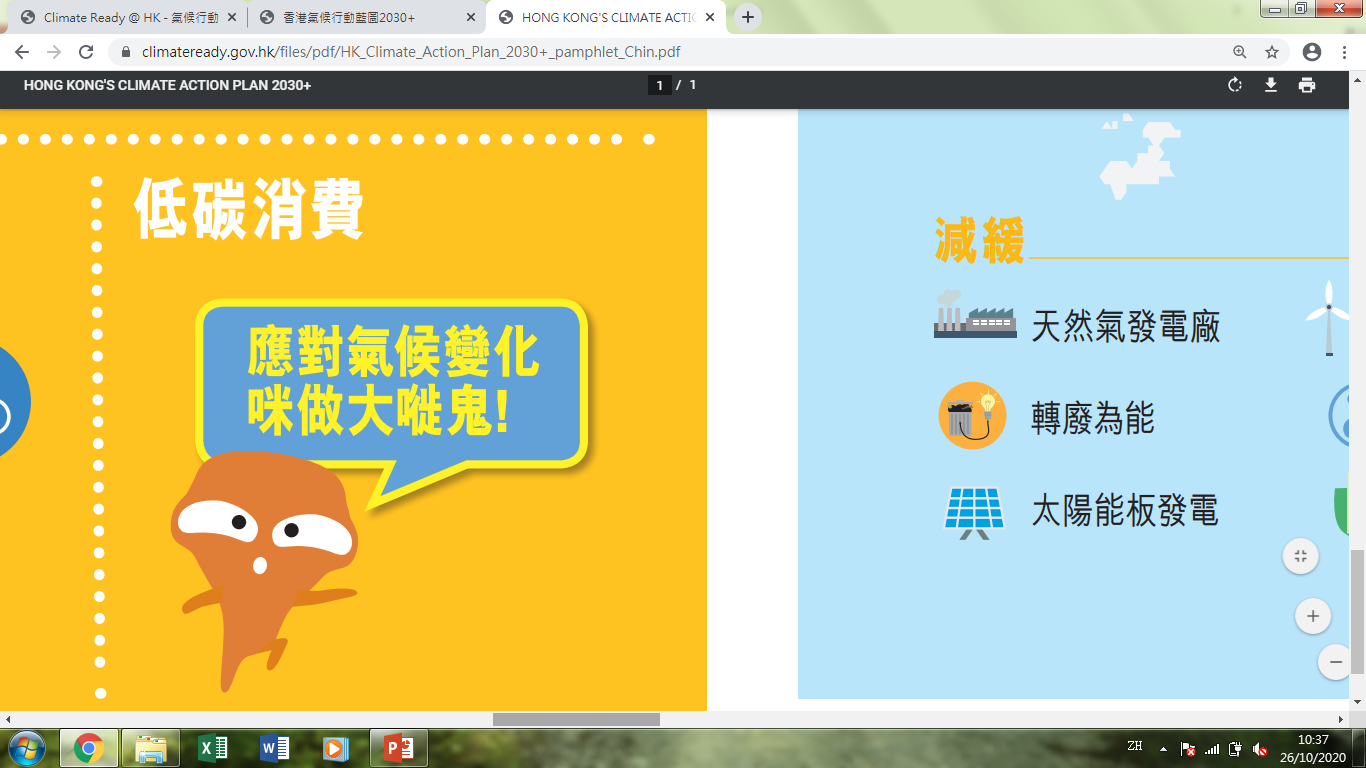 圖片來源:環境局 香港氣候行動藍圖2030+
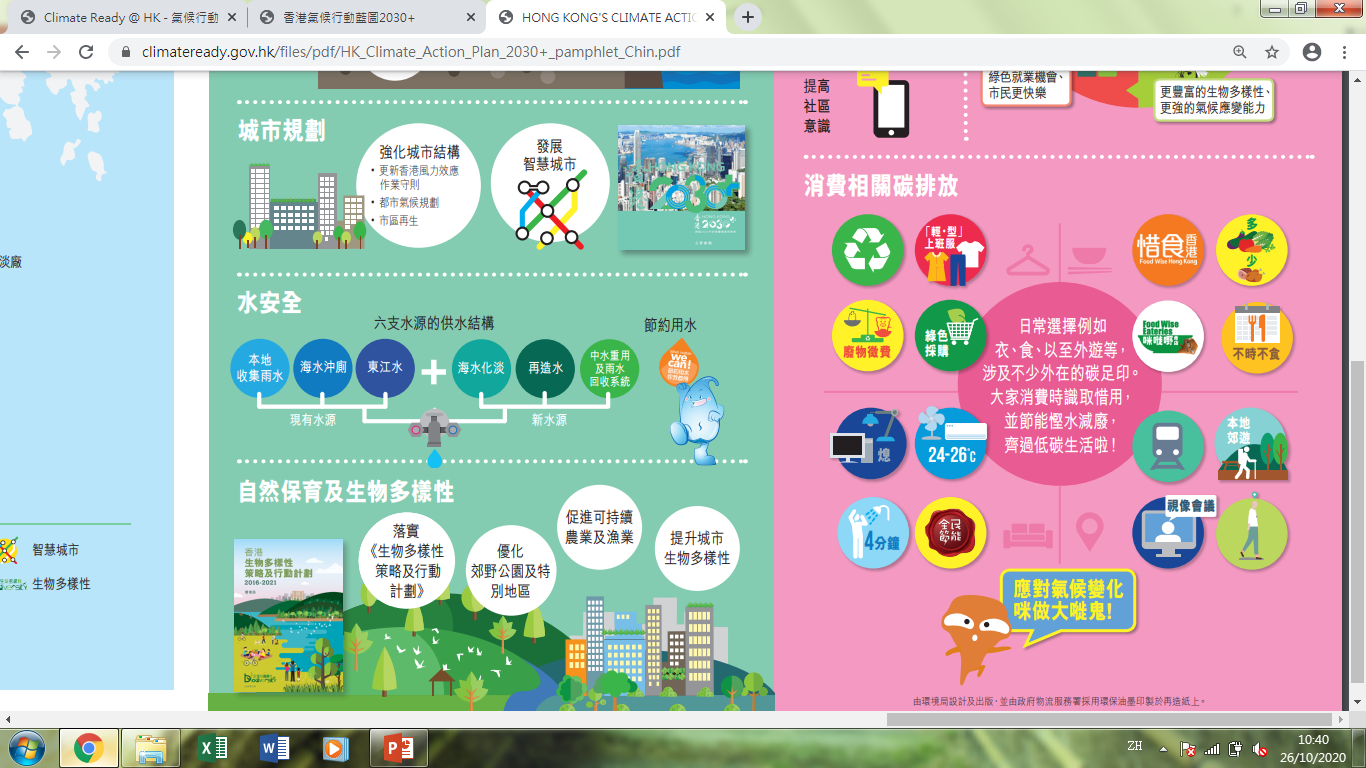 圖片來源:環境局 香港氣候行動藍圖2030+
總結
氣候變化與人類活動息息相關，我們應節能減廢，身體力行，保護環境，以緩減氣候變化。
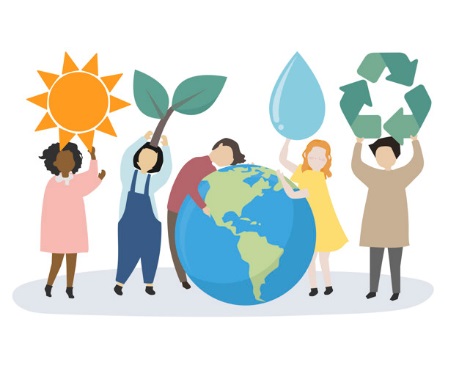 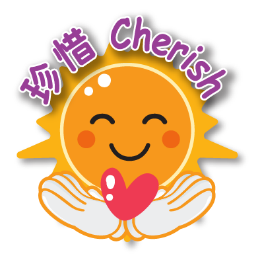 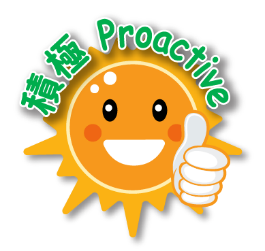 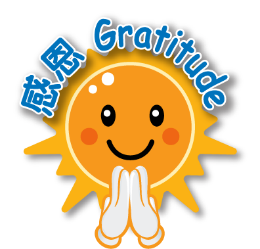 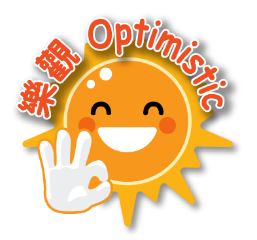 Image: www. Freepik.com
[Speaker Notes: 化]